Account Manager Training


Texas EMS/Trauma Registry
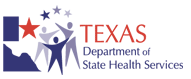 Administration Application
Search for a User
  Edit Existing User Information
  Reset Password
  Create a New User
  Adding a User to Your Entity
  Removing a User from Your Entity
Administration Application
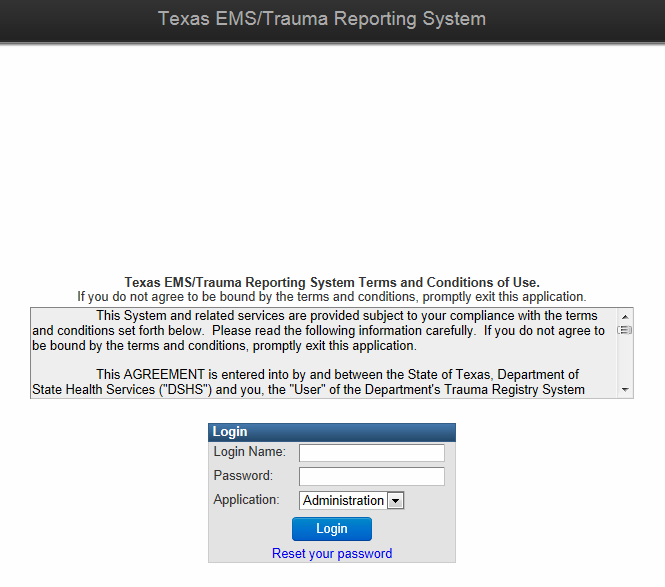 Enter your Login Name and Password.
To access the Administration Application, select Administration (instead of Main) from the Application drop-down menu.
Administration Application
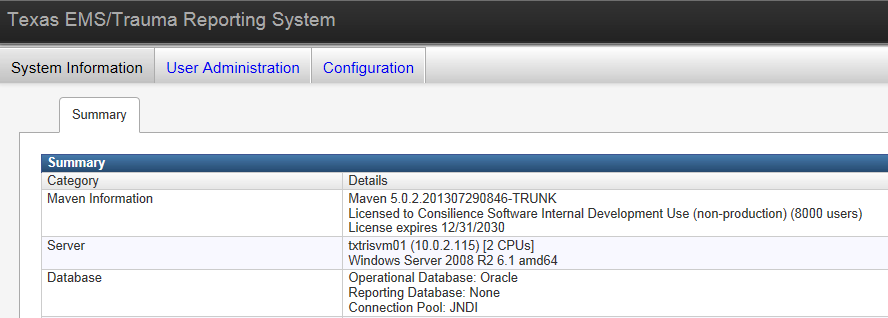 Select User Administration.
Account Managers will be able to view all users, regardless of entity.
Search for a User
Search for a User
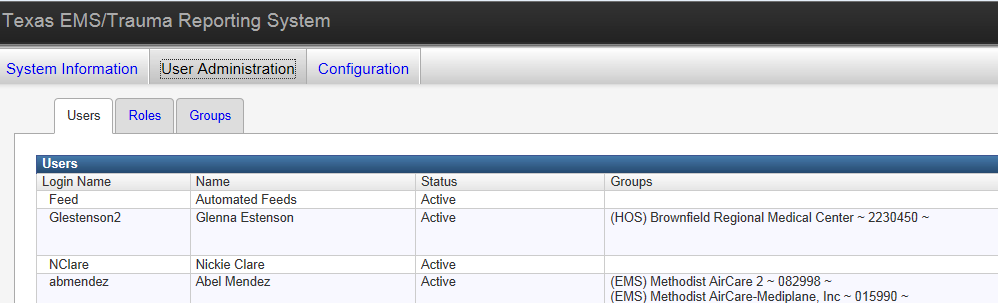 User’s account information is accessible under the Users link
Account Managers will be able to view all users, regardless of entity
Even though Account Managers are able to view all users, they may only edit users belonging to their entity
Search for a User
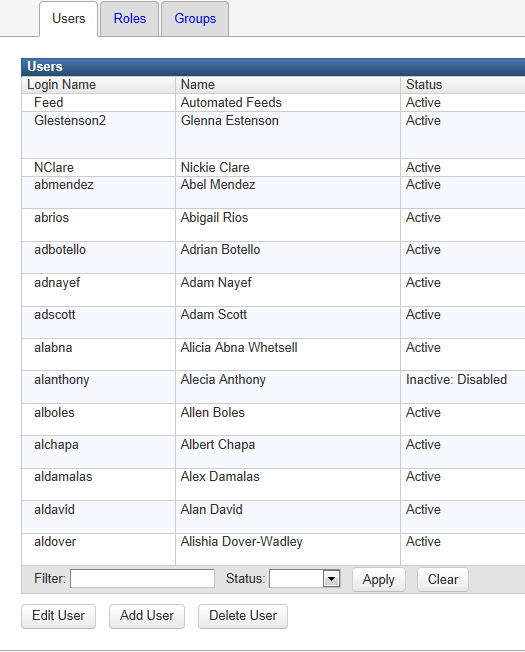 Enter the user’s name* (partial or complete) in the “Filter” field

Select “Apply”

*You may also 
  search by 
  login name 
 (username)
Hospital Tester
Search for a User
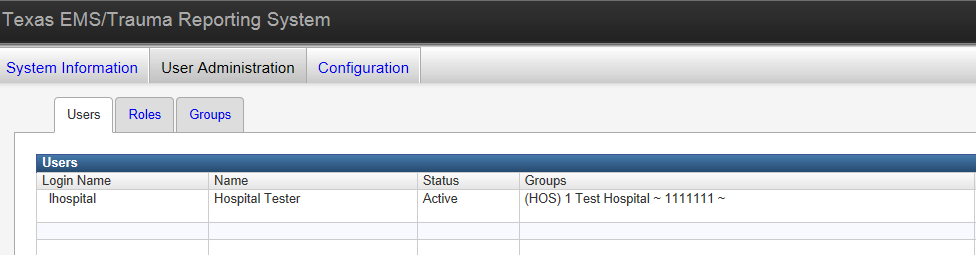 Users matching filter criteria will display

The entity name is displayed in the GROUPS column 
(1 Test Hospital)

Each entity (e.g. hospital, EMS agency, RAC, third-party agency) has its own “group”
Editing Existing User Information
Edit Existing User Information
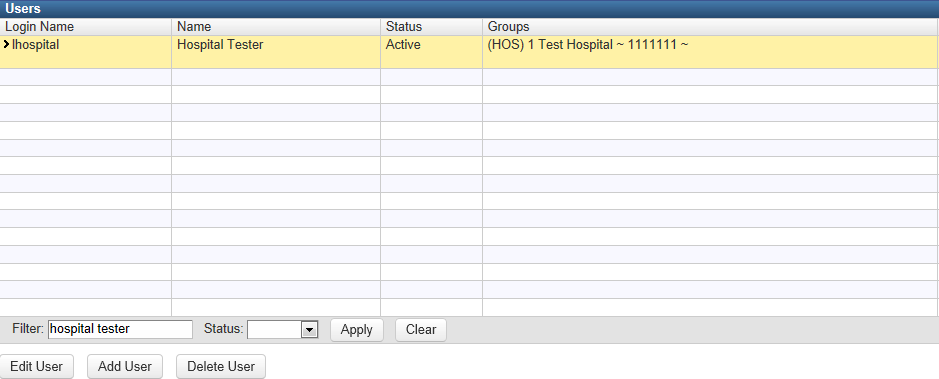 Search for the user you wish to edit by entering the user’s name in the 
Filter field and select Apply.
Select row with user’s information (row will be yellow).
Select “Edit User” button.
Edit Existing User Information
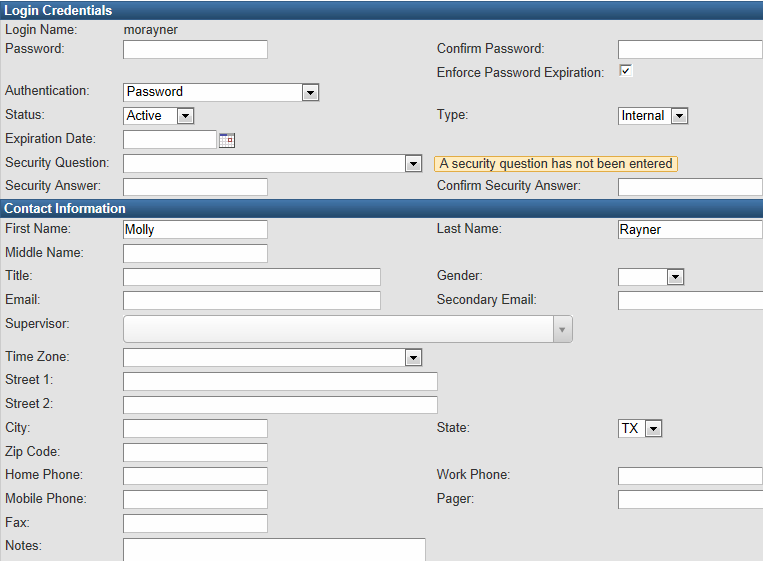 On the Edit User screen you can reset a password or enter Contact Information for the user.
Please ensure that you include the user’s Email address and at least one Phone Number.
Reset Password
Reset Password
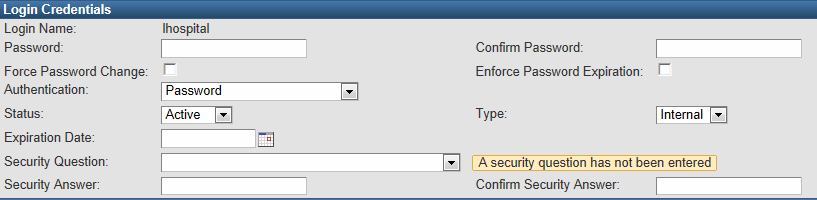 1
2
3
New password fields
Password – enter a new temporary password
Confirm Password – retype new temporary password for verification


“Force Password Change” checkbox
Ensure box is checked
The user will reset the password the next time he/she logs in


Status drop-down menu
Ensure Status drop-down menu is set to “Active”
The user will not be able to login unless the status is set to Active
Security Question/Answer
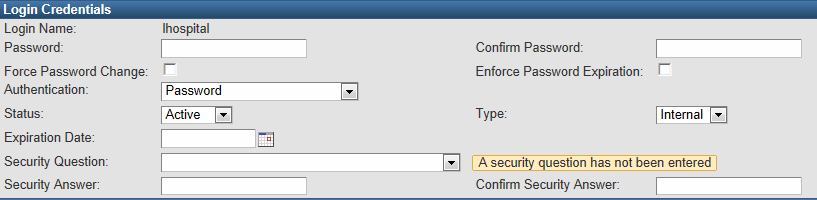 If you see the message “A security question has not been entered,” ask your user to set up their security question using Edit Profile on the Main side of the application. (Instructions for this are in the Basic Training).
By setting up a security question, this will allow the user to use the Reset Password option located on the Login page.
Create a New User
Create a New User
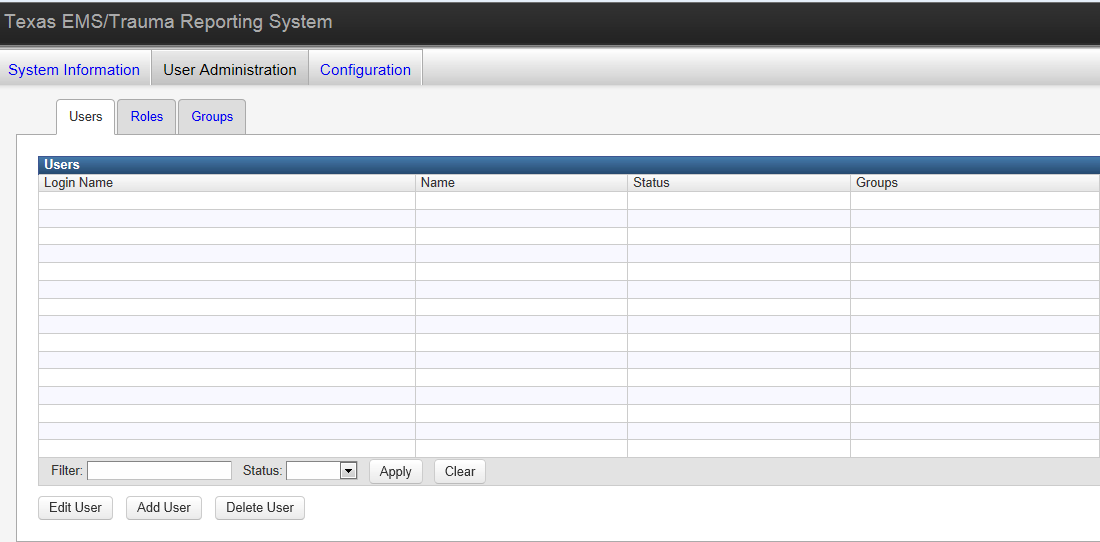 Navigate to the Users link under the User Administration tab
Select “Add User” button
Create a New User
Login Name
Format – first two initials of first name and full last name
Must be entered in all lowercase letters
Example – Registry Tester = retester
Password
8-14 characters in length
One number
One symbol
Force Password Change
Select checkbox
Will force user to reset password next time user logs in
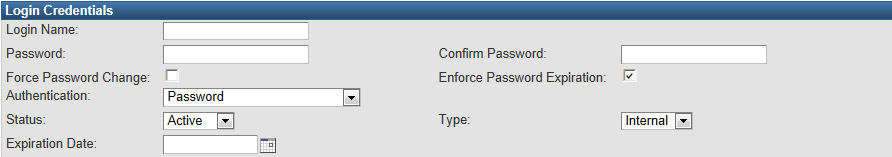 Create a New User
You must include a First and Last Name.
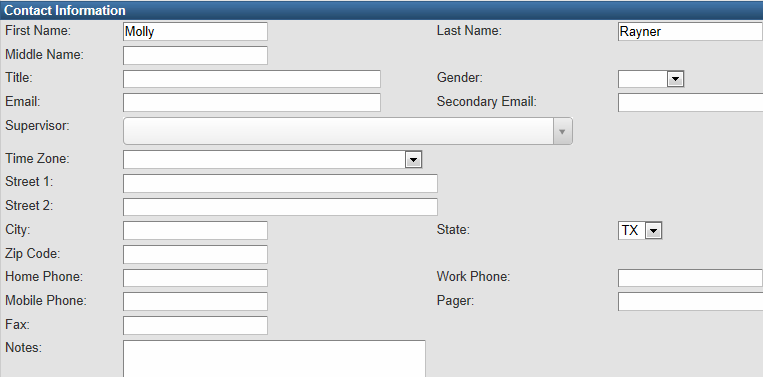 Fill in as much Contact Information as you can, including an Email address and at least one direct Phone Number.
Create a New User
Each user must be assigned two roles:
Entity Records – TRIS User
Patient Records – TRIS User
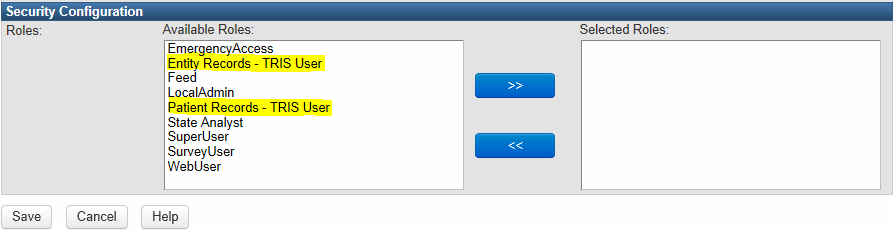 Click on the Available Role and use the right double arrow to move them into the Selected Roles box.
Select the “Save” button when complete.
Provide the user with the Login Name and Temporary Password.
Adding a Userto Your Entity
Select Entity (Groups)
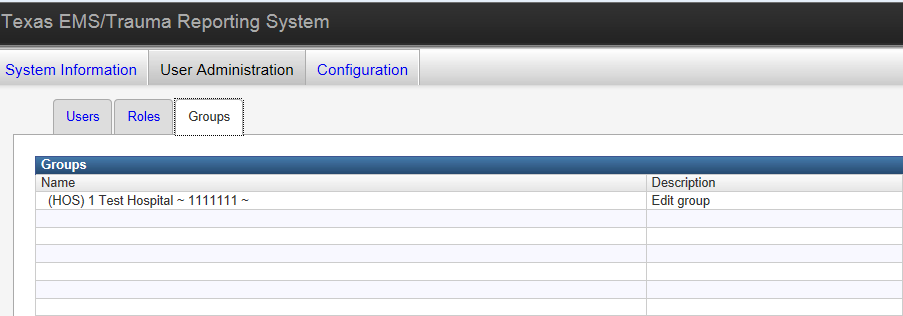 Under User Administration, select the Groups tab.
All entities that you are the Account Manager for will automatically display here.
Select Entity (Groups)
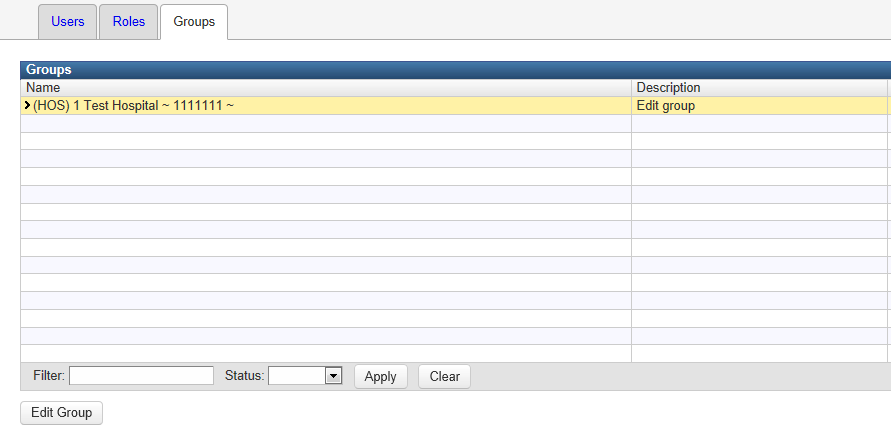 Select the Entity that you wish to add a user to by clicking on the row
(row will be yellow).
Select the “Edit Group” button.
Add User as Group Member
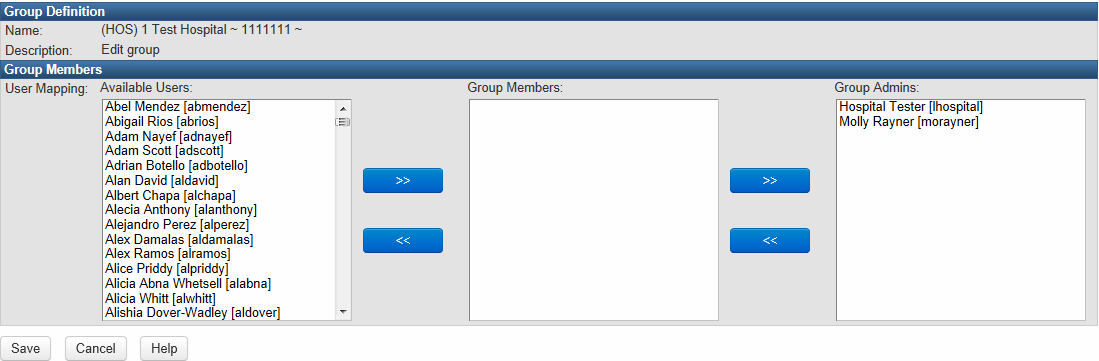 Available Users – lists all users in the system (not just your entity users.
Group Members – lists users that have access to your entity that are not Account Managers.
Group Admins – lists entity Account Managers (you should have two if possible).
Add User as Group Member
Find the user you would like to add to your entity’s account in the Available Users section.
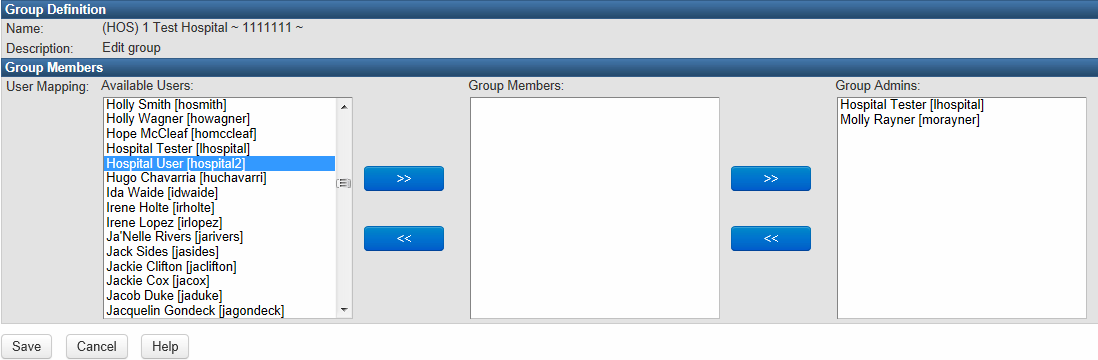 Select the user, then use the right double-arrow to move the user from Available Users to Group Members
Add User as Group Member
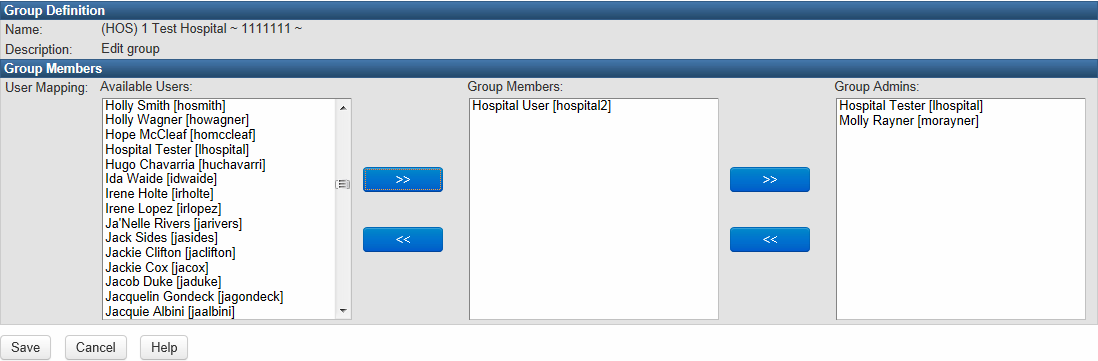 The user now displays under Group Members.
Select the Save button to finalize your change.
The user is now linked with your entity and may access and/or report records for your entity.
Add User as Account Manager
Find and select the user that you wish to make an Account Manager from either Available Users or Group Members.
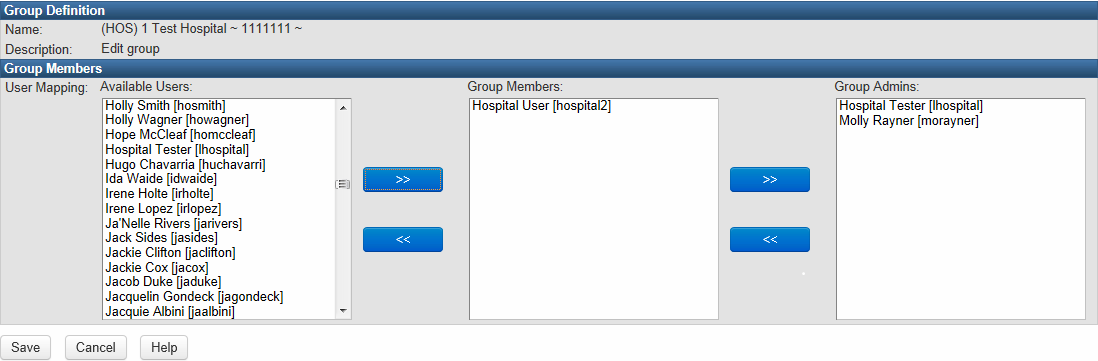 Using the double arrows, move the user all the way to the Group Admins box.
If the user was in Available Users, you will move them to Group Members, then to Group Admins.
Add User as Account Manager
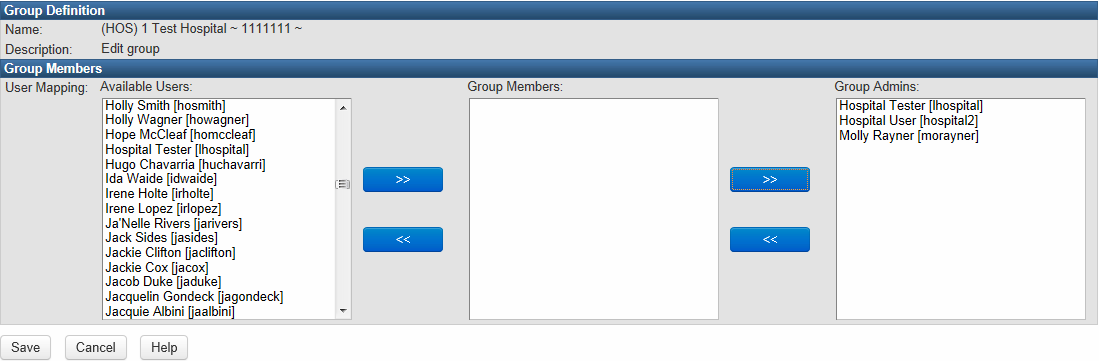 The user now displays under Group Members.
Select the Save button to confirm your selection.
The user is now an Account Manager and may perform Administrative functions for your entity.
Removing a Userfrom Your Entity
Remove User from Entity
Check with the user to see if they report for multiple entities.
If the user only reports for your entity, you must make the user Inactive.
If the user reports for multiple entities – DO NOT make the user Inactive.
If you remove the user from your entity (group) before changing the Status to “Inactive,” you  will not be able to change the user’s Status.
An active user can still log into the registry, even though they are not associated with any entities, but they are not able to view any records.
Make User Inactive
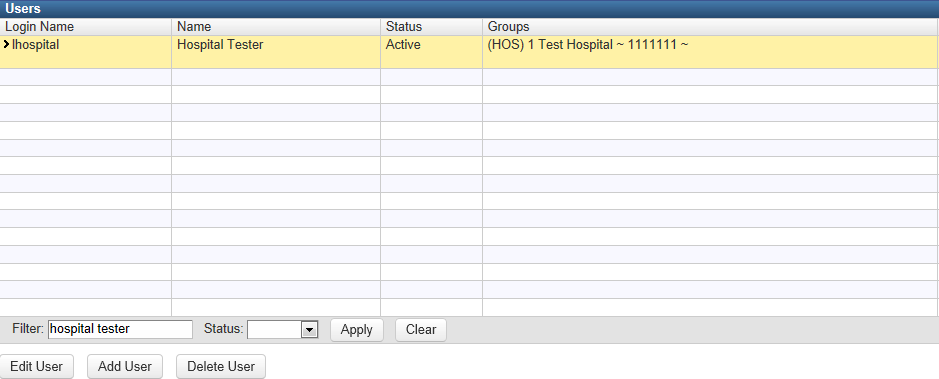 Search for the user you wish to edit by entering the user’s name in the 
Filter field and select Apply.
Select row with user’s information (row will be yellow).
Select “Edit User” button.
Make User Inactive
DO NOT perform this step if the user reports for multiple entities.
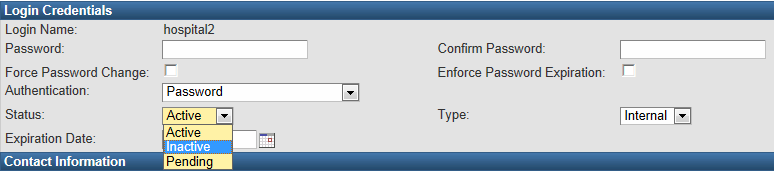 Using the Status drop-down menu, change the status from Active to Inactive.
Select Save at the bottom of the screen to confirm the change.
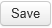 Remove User from Entity (Group)
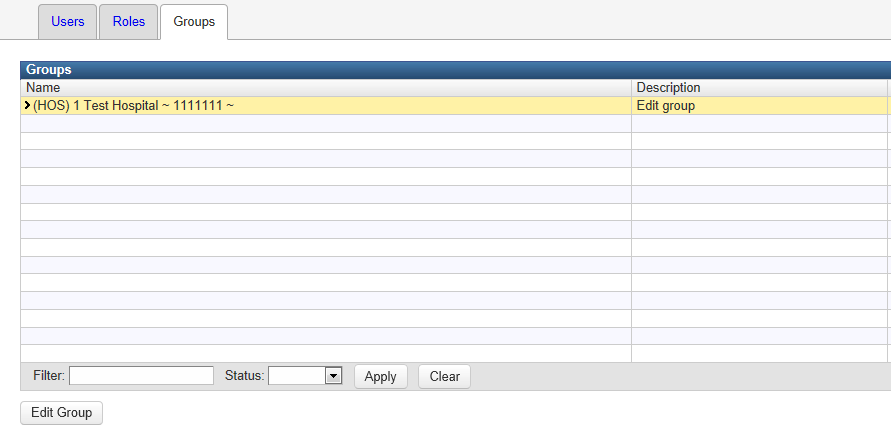 Under User Administration, select the Groups tab.
Select the Entity that you wish to remove the user from by clicking on the row (row will be yellow).
Select the “Edit Group” button.
Remove User from Entity (Group)
Select the user you wish to remove from the Group Admins or Group Members box.
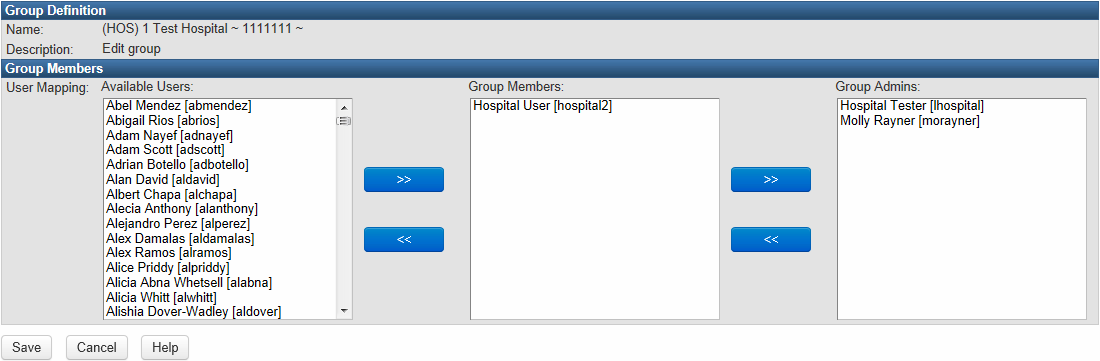 Using the double arrows, move the user all the way to the Available Users box.
If the user was in Group Admins, you will move them to Group Members, then to Available Users.
Remove User as Group Member
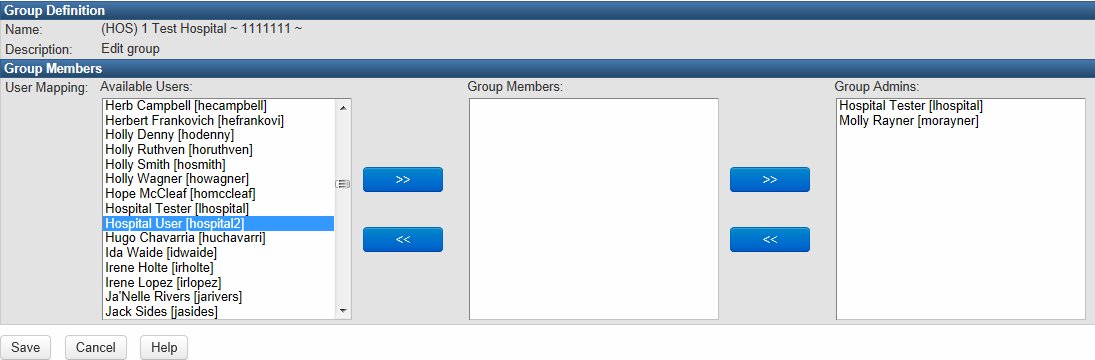 The user now displays under Available Users.
Select the Save button to confirm your selection.
The user is now removed from your entity and can NOT access and/or report your records.
Main Application
Searching for Your Entity
  Entity Record Summary
  RAC & Other Data Sharing Agreements
  Attachments
Searching for Your Entity
Search for Entity
From the Main Dashboard, you can search for your entity by selecting:
Magnifying Glass
Search for an existing record
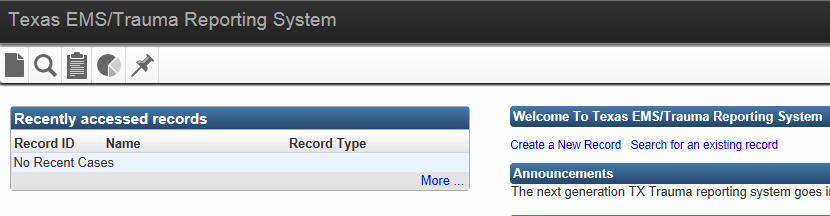 Search for Entity
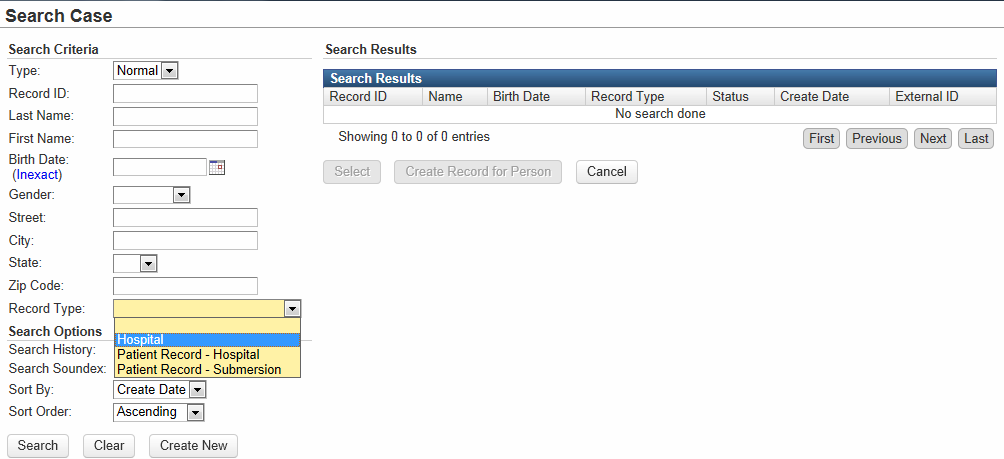 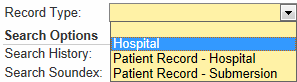 Select the appropriate entity type from the drop-down menu.
Selecting an entity type will change Last Name/First Name fields to a single Name field.
Search for Entity
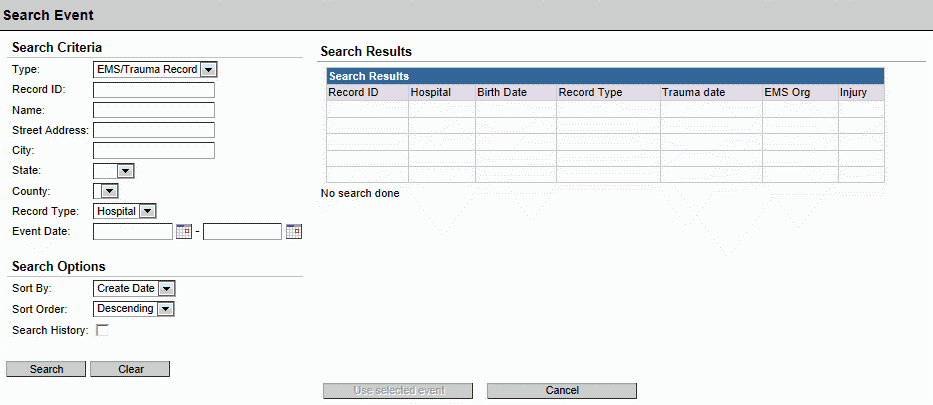 Select Search to continue.
You do not have to enter any other search criteria.
The search will automatically bring up your entity/entities that you have permission to view.
Search for Entity
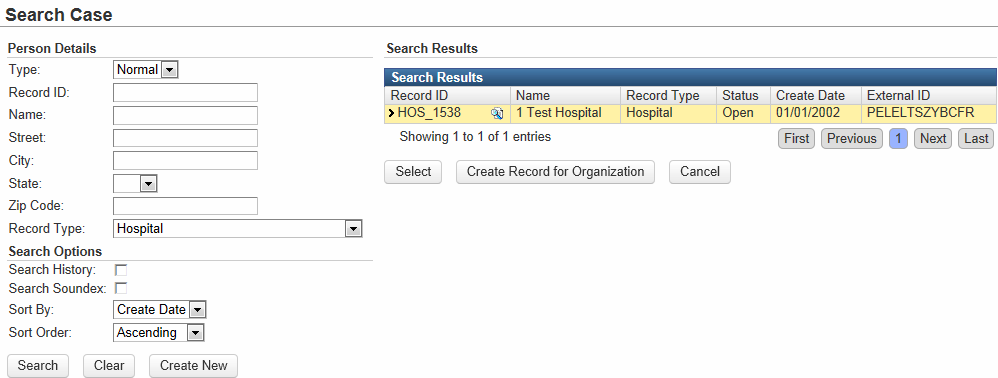 Select your entity from the Search Results by clicking on the row (row will be yellow once selected).
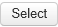 Press Select to Continue.
Entity Record Summary
Entity Record Summary
The Record Summary screen is an overview of Entity Record information.
There are three main sections to this screen.
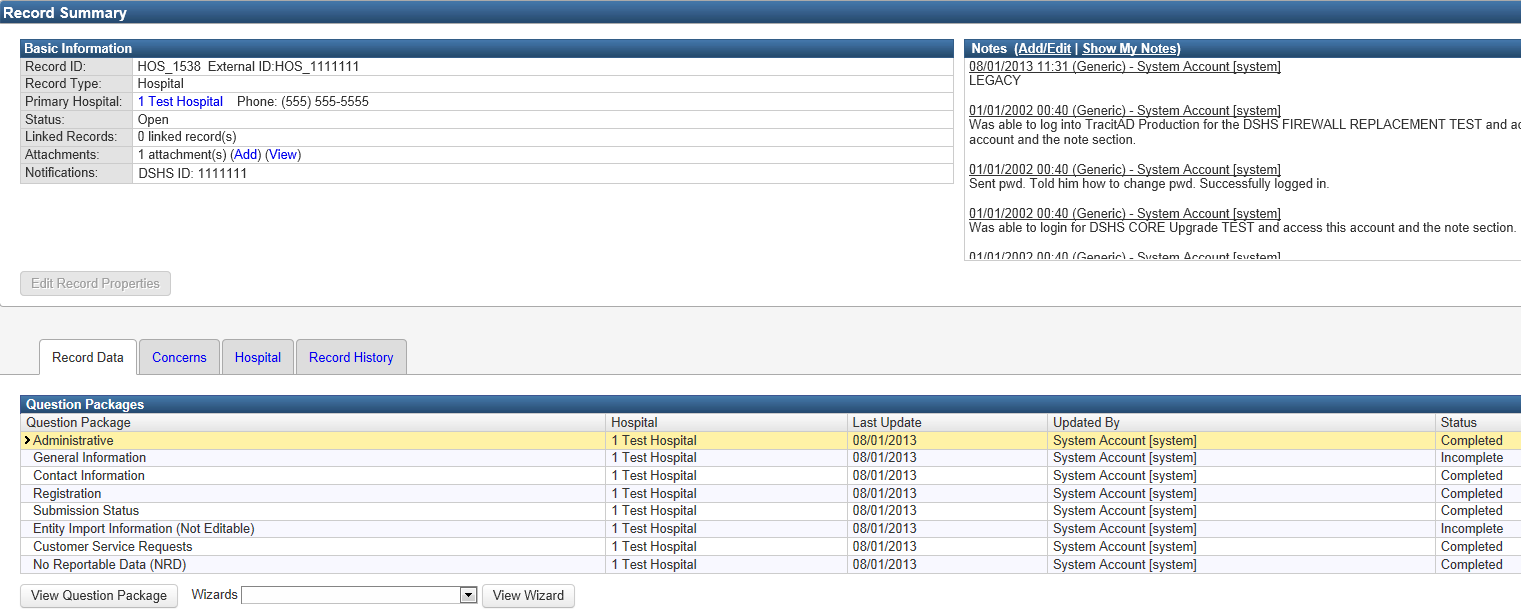 1. Basic Information
2. Notes
3. Question Packages
Entity Record Summary
1. Basic Information
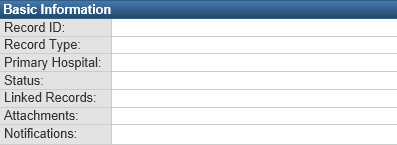 Unique ID assigned by the system
Type of event
Hospital Name and Phone Number
Current status of the event
Record linking will be done by DSHS
Attach files (i.e. Business Associate Agreement )
Contains custom information (i.e. DSHS ID)
Entity Record Summary
2. Notes
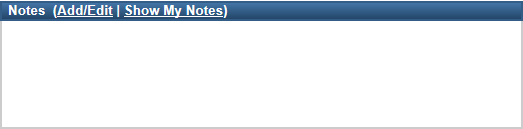 The notes section is where DSHS can enter any additional comments or information regarding your entity.
Entity Record Summary
3. Question Packages
Question Packages are groups of questions that share a common theme.
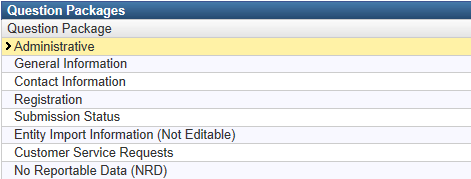 (Manage RAC and Business Associate Agreements)
(Entity Location Info, Mailing Address, Software)etc.
(Main contact for your entity)
(Facility characteristics)
(Overview of record submissions via roster import)
(Entity info imported by DSHS)
(Coming soon)
(Go here to report No Reportable Data)
RAC & Other Business Associate Agreements(BAA)
RAC & Other Business Associate Agreements (BAA)
If your entity wishes your Regional Advisory Council (RAC) to have access to and/or submit data for your entity
If your entity wishes a third-party (e.g. vendor,  billing company etc.)a business associate agreement (BAA) must be completed and signed by both parties and attached to the entity’s record
RAC & Other Business Associate Agreements (BAA)
It is the entity’s responsibility to obtain the electronic BAA agreement (a scanned copy with signatures) and attach the electronic file to the entity record in the EMS/Trauma Registry system, as this agreement gives another party access to the private health information of the entity’s patients
All agreements will be reviewed by registry staff before access to data is allowed between parties
Business Associate Agreements (BAA)
The format of the document is decided by the entity
DSHS approval
A signed agreement by someone representing the entity’s administration* (e.g. hospital or EMS administrator, CEO, Medical Director, etc.)
For RACs, vendors, billing companies: either the:
A signed agreement by the RAC Chair or Director, or
A signed agreement by the Vendor or billing company administrator or owner
How the Entity Account Manager Attaches the BAA
Attachments
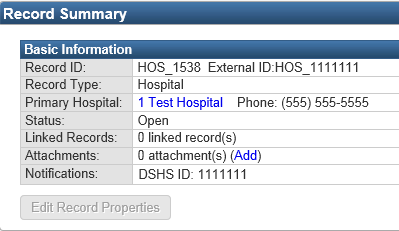 Attach the Business Associate Agreement to the Entity record

Select the “Add” link in the Attachments row of the Basic Information block
Add Attachment
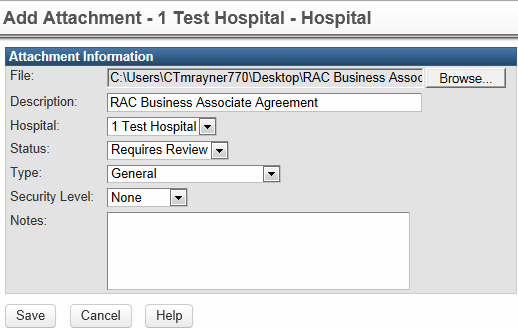 Attach file by using the Browse button.
Enter a description for the attachment.
Check to ensure the Hospital is correct and the Status is set to Requires Review.
Select the Save button to attach.
For RAC or other business agreements, you must continue to the Administrative Question Package to submit for approval by DSHS.
Administrative Question Package
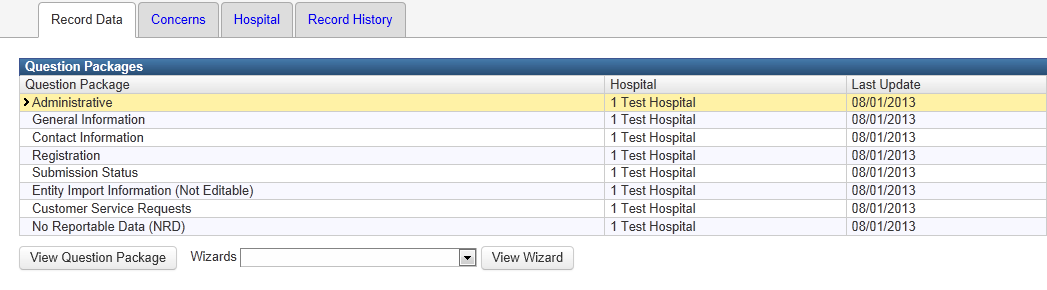 On the entity’s Record Summary page, open the “Administrative” question package.
This is where you will complete the final steps prior to submitting an agreement for approval.
RAC Agreements
Is there a signed RAC agreement attached to this record?
 - Select “Yes” from the drop-down menu.
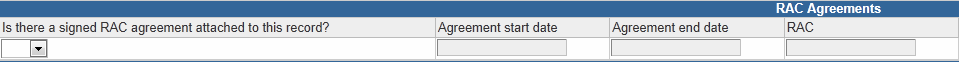 Enter the Agreement Start Date and End Date.
The RAC field will auto-populate – check to ensure the correct RAC is listed.
Select the Save button to submit for approval.
RAC Agreements
After DSHS review, the DSHS Approved field will either display “Yes” or “No.”
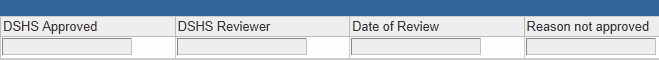 DSHS Reviewer’s name will display and the Date of Review.
If the agreement was not approved, a note will be displayed in “Reason not approved.”
Other Business Agreements
Is there a signed business agreement attached to this record?
 - Select “Yes” from the drop-down menu.
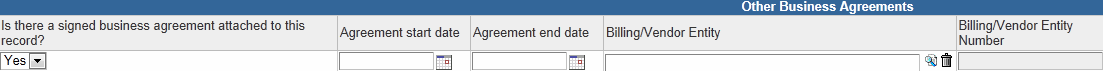 Enter the Agreement Start Date and End Date.
Select vendor, billing company, or entity using the search function (select the magnifying glass).
The Entity Number will auto-populate.
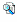 Select the Save button to submit for approval.
Other Business Agreements
After DSHS review, the DSHS Approved field will either display “Yes” or “No.”
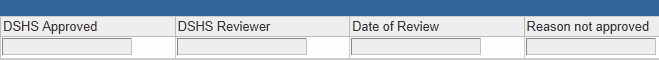 DSHS Reviewer’s name will display and the Date of Review.
If the agreement was not approved, a note will be displayed in “Reason not approved.”
Manage Attachments
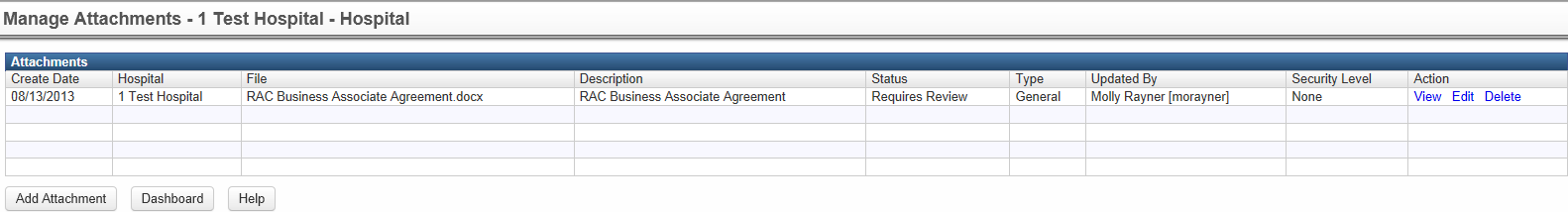 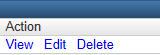 Actions:

View – download the attachment

Edit – attach a new file, update the description, etc.

Delete – remove the attachment

When you are finished managing attachments, select the Dashboard button to return to the entity’s main page
Manage Attachments
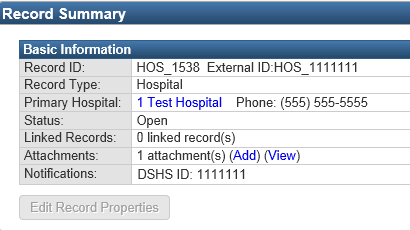 The Attachments row now lists “1 attachment(s)”
Select the “Add” link to attach another agreement
Select the “View” link to return to Manage Attachments screen (shown on previous slide)